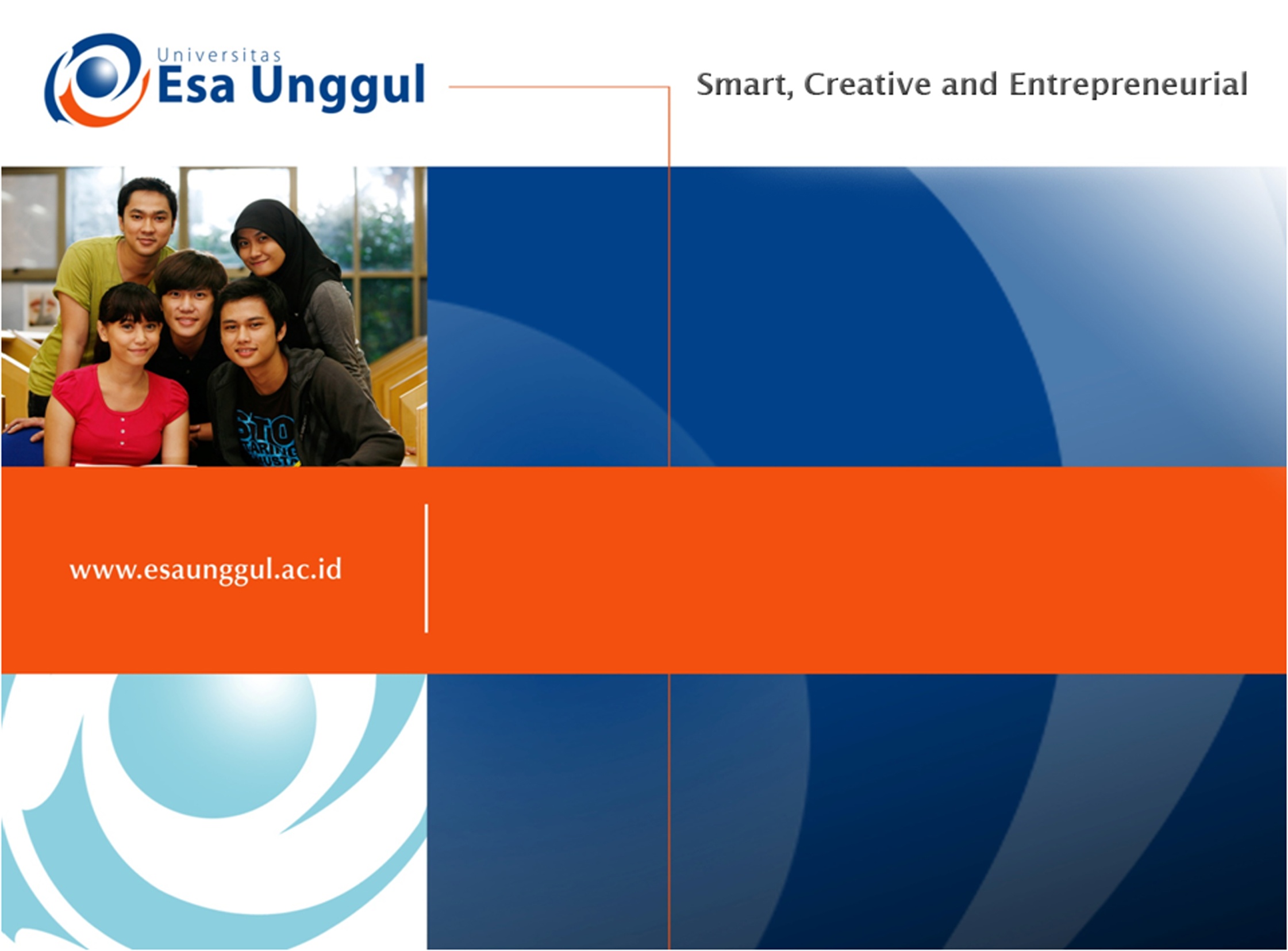 PERENCANAAN
PERTEMUAN  ke 4
Dra Ratih Dyah Pertiwi,M.Farm,Apt
NAMA PRODI : Kesehatan Masyarakat
Fakultas Ilmu Ilmu Kesehatan
1
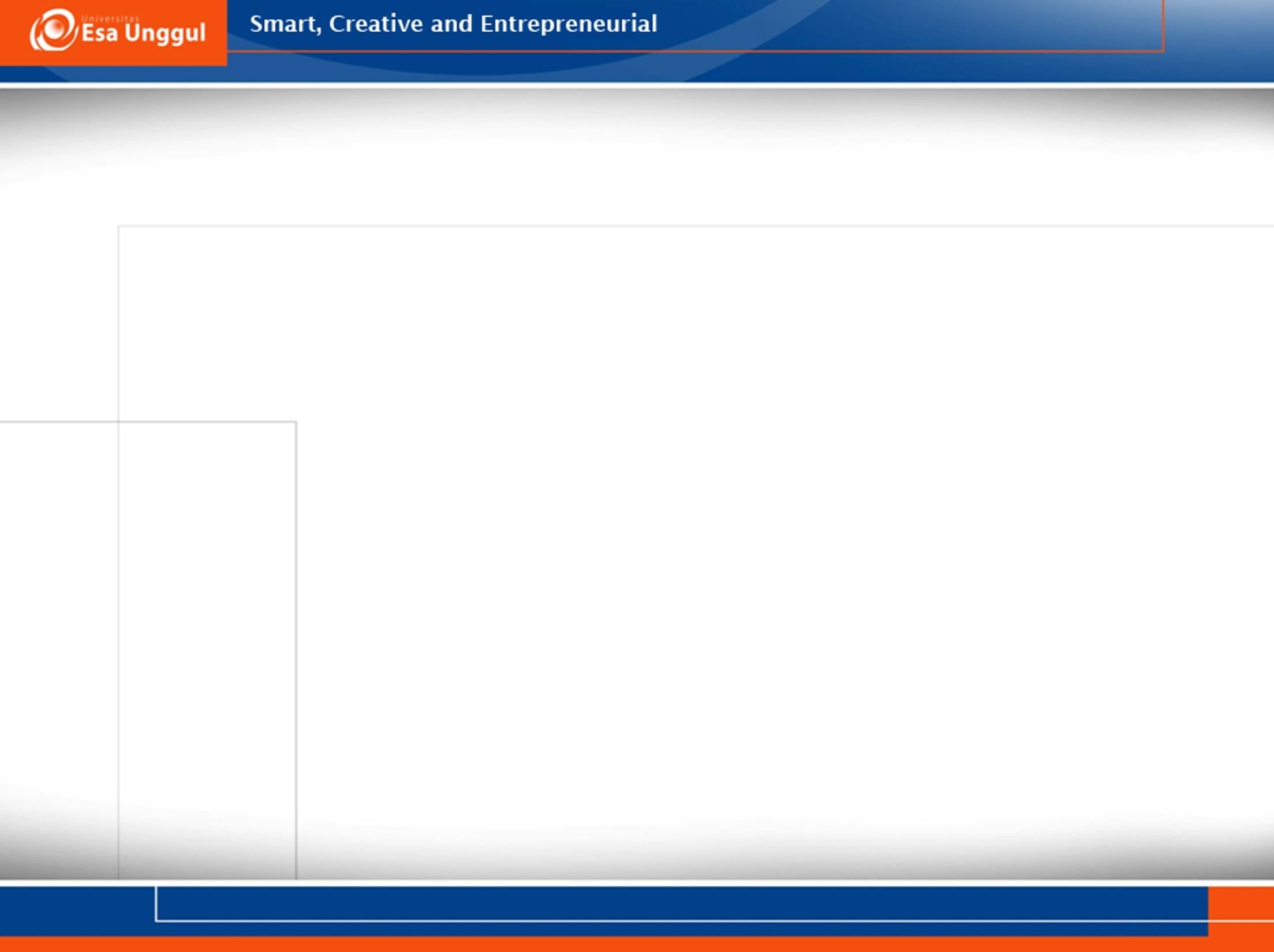 KEMAMPUAN AKHIR YANG DIHARAPKAN
Mahasiswa mampu :
Memahami proses perencanaan barang-barang logistik farmasi di pelayanan kesehatan
Menyebutkan berbagai masalah yang mempengaruhi perencanaan kebutuhan barang-barang logistik farmasi di rumah sakit
Menjelaskan tentang tahapan dalam perencanaan barang-barang farmasi
Memahami berbagai metode perencanaan  kebutuhan barang-barang farmasi rumah sakit
2
Perencanaan Kebutuhan logistik  farmasi  Rumah Sakit
Perencanaan kebutuhan barang farmasi  di rumah sakit akan mempengaruhi pengadaan, pendistribusian dan pemakaian  obat
Perencanaan kebutuhan dibuat terutama untuk menjamin tersedianya obat dalam jumlah dan jenis yang tepat sesuai kebutuhan dengan mutu yang terjamin sehingga mudah diperoleh pada tempat dan waktu yang tepat
Arti penting perencanaan ;
Mengurangi ketidak pastian
Meningkatkan efisiensi kerja
Memperoleh kejelasan yang lebih baik tentang sasaran-sasaran
Sebagai dasar untuk melakukan monev kegiatan dan penyusunan  akuntabilitas kinerja
3
Tujuan perencanaan obat:
Mendapatkan jenis dan jumlah obat tepat sesuai kebutuhan 
Menghindari kekosongan obat 
Meningkatkan penggunaan obat secara rasional 
Meningkatkan efisiensi penggunaan obat
4
Masalah-Masalah dalam Perencanaan Kebutuhan
Kelengkapan dan mutu informasi 
Kepatuhan terhadap standar terapi
Proyeksi kebutuhan
Periode pengadaan dan cakupa waktu perencanaan
Prioritas ekonomis, medis dan farmakologis
Alokasi anggaran
Strategi Pengadaan
Status data awal persediaan 
Penyusunan Daftar Belanja Obat
5
Proses Perencanaan
Perencanaan obat /alkes dibuat berdasarkan perhitungan kebutuhan dari ruangan / instalasi sesuai dengan sasaran ( perkiraan jumlah pasien, diagnosa,  standar pengobatan dan lama rawat ) dengan memperhatikan pemakaian obat/alkes dari depo-depo farmasi
Jenis obat/alkes ditentukan oleh SMF dan PFT serta dokter dengan mengacu pada formularium RS sedangkan jumlah kebutuhan ditentukan oleh user dalam hal ini unit kerja pemakai
Instalasi farmasi hanya merekap rencana dari seluruh kebutuhan point 1 dan 2 
Perencanaan dibuat setiap tahun untuk periode anggaran yad dalam bentuk Master Budget yang selanjutnya digunakan sebagai acuan pengadaan kebutuhan triwulanan
Rencana kebutuhan anggaran dibuat dan didistribusikan kepada bagian perencana anggaran rumah sakit, keuangan dan direksi
Instalasi farmasi dalam melaksanakan tugasnya terikat dengan rencana  kebutuhan yang telah disepakati
6
Tahapan Perencanaan Logistik Farmasi
1. Tahap Pemilihan  
Pemilihan adalah untuk menentukan apakah logistik farmasi benar-benar diperlukan sesuai dengan jumlah pasien / kunjungan dan pola penyakit di RS,
Prinsip pemilihan kebutuhan obat  harus memperhatikan :
Jenis obat yang dipilih seminimal mungkin 
Hindari pilihan obat kombinasi, kecuali jika obat kombinasi mempunyai efek yang lebih baik dibanding obat tunggal.
Apabila jenis obat banyak , maka dipilih berdasar berdasarkan  obat pilihan (drug of choice) dari penyakit yang prevalensinya tinggi.
7
2. TAHAP KOMPILASI
Sebelum perencanaan disusun Instalasi farmasi melakukan analisa data  dan evaluasi tentang penerimaan , pengeluaran dari depo-depo dan sisa akhir persediaan di gudang
Berdasarkan point 1 akan didapat hasil perhitungan
RATA-RATA PENGELUARAN TIAP BULAN DAN STOCK MINIMAL
Pengelompokkan  obat/alkes berdasarkan metode pareto dalam hal ini ABC dan VEN
Hasil analisa dijadikan dasar untuk membuat rencana tahunan dengan memperhatikan faktor-faktor sbb
Stock minimal/ rata-rata pengeluaran
Sisa barang di gudang dan depo-depo
Kenaikan kegiatan tahun yang akan datang ( % )
Kombinasi pengelompokan obat berdasarkan ABC-VEN dan prioritas pengadaannya 
Prioritas utama pengadaan VA,VB,VC,EA,EB dan EC
8
3. Tahap perhitungan kebutuhan obat
Ada 2 metode estimasi kebutuhan obat :

Metode Estimasi menggunakan Data Konsumsi 

	Prinsip dasar metode konsumsi adalah menghitung kebutuhan obat tahun yang akan datang berdasarkan pola konsumsi tahun-tahun sebelumnya   Metode ini mendasarkan atas  asumsi bahwa pemakaian obat oleh unit-unit pelayanan kesehatan untuk menanggulangi  kasus-kasus tertentu selama periode yang telah berjalan tidak banyak berubah karena terekam dengan baik
	
Metode Estimasi menggunakan Data Morbiditas
	
	Prinsip dasar metode morbiditas adalah menghitung kebutuhan obat berdasarkan jenis penyakit dan banyaknya kasus yang akan dihadapi serta pedoman pengobatan yang tersedia
9
Pola perhitungan Metode Konsumsi
Menghitung pemakaian obat tahun yang lalu
Hitung pemakaian riil obat tahun lalu
Hitung kebutuhan obat seharusnya tahun lalu
10
Data yang perlu dipersiapkan untuk perhitungan dengan metode konsumsi:
Daftar obat. 
Stok awal. 
Penerimaan. 
Pengeluaran. 
Sisa stok
Obat hilang/rusak, kadaluarsa
Kekosongan obat
Pemakaian rata-rata/pergerakan obat pertahun. 
Waktu tunggu
Stok pengaman
Perkembangan Pola kunjungan
11
Metode Morbiditas
Metode morbiditas adalah metode penghitungan kebutuhan obat berdasarkan pola penyakit 
Penghitungan kebutuhan obat didasarkan pada pola kasus yang terjadi sebelumnya dikaitkan dengan pemakaian obat  tahun sebelumnya kemudian diproyeksikan ke tahun berikutnya
Proyeksi jumlah kasus
Jumlah Obat
Menurut
Pedoman Pengobatan
X
12
Metode morbiditas ini diterapkan berdasarkan jumlah kebutuhan  perbekalan farmasi yang digunakan untuk beban kesakitan (morbidity load), yang didasarkan pada pola penyakit, perkiraan kenaikan kunjungan dan waktu tunggu (lead time).
13
Pemilihan  Jenis Obat
Untuk mengatasi kelemahan dalam penghitungan kebutuhan dengan metode konsumsi dan metode morbiditas dapat dilakukan dengan pemilihan jenis obat sebagai yang tercantum dalam DOEN dan Pemakaian obat generik
	Tata cara pemilihan jenis obat dilakukan dengan mengutamakan pertimbangan manfaat dan resiko pengobatan, harga dan kemudahan pengelolaan
14
Metode Gabungan/kombinasi:
Yaitu gabungan dari morbiditas dan konsumsi. Metode ini untuk menutupi kelemahan metode mordibitas dan konsumsi (Hassan, 1986).
Metode kombinasi berupa kebutuhan obat dan alat kesehatan yang mana telah mempunyai data konsumsi yang jelas namun kasus penyakit cenderung berubah (naik/turun).
15
4. Tahap Proyeksi Kebutuhan Perbekalan Kesehatan.
Proyeksi Kebutuhan Perbekalan Kesehatan adalah perhitungan kebutuhan perbekalan kesehatan secara komprehensif dengan mempertimbangkan data pemakaian perbekalan kesehatan dan jumlah sisa stok pada periode yang masih berjalan dari berbagai sumber anggaran.Pada tahap ini kegiatan yang dilakukan adalah : 
Menetapkan perkiraan stok akhir periode yang akan datang. Stok akhir diperkirakan sama dengan hasil perkalian antara waktu tunggu dengan estimasi pemakaian rata-rata/bulan ditambah stok pengaman.
Menghitung perkiraan kebutuhan pengadaan perbekalan kesehatan periode tahun yang akan datang.
16
Perkiraan kebutuhan pengadaan perbekalan kesehatan tahun yang akan datang dapat dirumuskan sebagai berikut:
a=b+c+d–e-f 
a =    Perkiraan kebutuhan pengadaan perbekalan kesehatan tahun yang akan    datang
b =    Kebutuhan obat dan perbekalan kesehatan untuk sisa periode berjalan  (sesuai tahun anggaran yang bersangkutan) 
c =     Kebutuhan perbekalan kesehatan untuk tahun yang akan datang 
d =     Perkiraan stok akhir tahun (waktu tunggu dan stok pengaman) 
e = Stok awal periode berjalan atau sisa stok per 31 Desember   tahunsebelumnya di unit pengelola perbekalan kesehatan
f =  Rencana penerimaan perbekalan kesehatan pada periode berjalan  (Januari s/d Desember )
17
5. Analisa Prioritas
Proyeksi kebutuhan untuk tahun yang akan datang dengan menggunakan metode konsumsi maupun morbiditas setelah memperhatikan Safety stock dan lead time  seringkali terlampau besar . Oleh karena itu dilakukan penyesuaian dengan memotong dan mengurangi melalui tehnik analisa
Ada 3 jenis Analisa prioritas :
Analisa VEN
Analisa Nilai ABC
Analisa Kombinasi VEN-ABC
18
Analisa VEN
VEN adalah pengelompokan obat kedalam kategori Vital,Esensial dan Non Esensial
Kelompok obat Vital adalah kelompok obat yang digunakan untuk menanggulangi 10 penyakit penyebab kematian terbanyak  atau obat-obat yang dapat mengurangi bahaya kematian yang relatif terjadi dalam waktu pendek /Akut misalnya keracunan,diare hebat , penyakit yang menyebabkan kematian Juga seperti  vaksin, serum, obat gawat-darurat, dan obat untuk penyakit yang menyebabkan kecacatan 
Beberapa informasi yang diperlukan dalam analisa VEN :
Daftar penyakit penyebab kematian terbanyak termasuk 1o penyakit penyakit penyebab kematian
Pedoman pengobatan setempat
Daftar Obat
Program Depkes/Dinkes
19
Kelompok E :Adalah kelompok obat yang bekerja kausal, yaitu obat yang bekerja pada sumber penyebab penyakit.
20
Analisa ABC
Analisa ABC dimaksudkan untuk mengidentifikasi obat-obat yang menyerap anggaran terbesar untuk dikendalikan penggunaan dan ditingkatkan pengawasannya 
Analisa ABC mengelompokan obat kedalam 3 kelompok besar ; 
Kelompok A yang menyerap anggaran 70 %
Kelompok B 20 %
Kelompok C   10 %
21
Analisa ABC-VEN
Untuk lebih mempertajam prioritas`penentuan kebutuhan obat digunakan analisa kombinasi ABC-VEN
	Analisa ABC-VEN umumnya menggunakan matiks 
Dari matrik disamping maka jika ingin melakukan pengurangan anggaran dimulai pengurangan anggaran berurutan  
CN,
BN
AN
22
TERIMAKASIH
23